Algorithmen und Datenstrukturen
Prof. Dr. Ralf Möller
Universität zu Lübeck
Institut für Informationssysteme

Tanya Braun (Übungen)
sowie viele Tutoren
Suchgraphen für 2-Personen-Nullsummenspiele
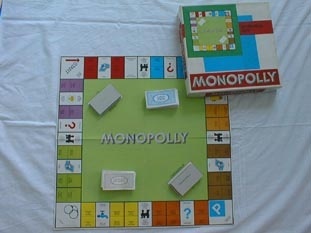 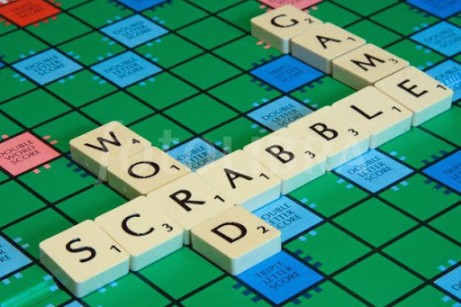 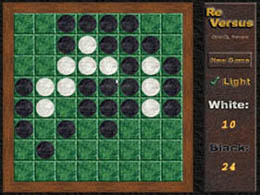 Zweipersonen-Spiele
Ein Spiel als Suchproblem (z.B. Matt in drei Zügen):

Anfangszustand: 	Brettposition und erster Spieler
Operatoren (Züge): 	In Brettposition legale Züge
Endzustand: 		Bedingungen für Spielende
Nützlichkeitsfunktion: 	Num. Wert für Ausgang des Spiels 				-1, 0, 1 				für verloren, unentschieden, gewonnen				 (Payoff- oder Utility-Funktion)
Beispiel: Tic-Tac-Toe
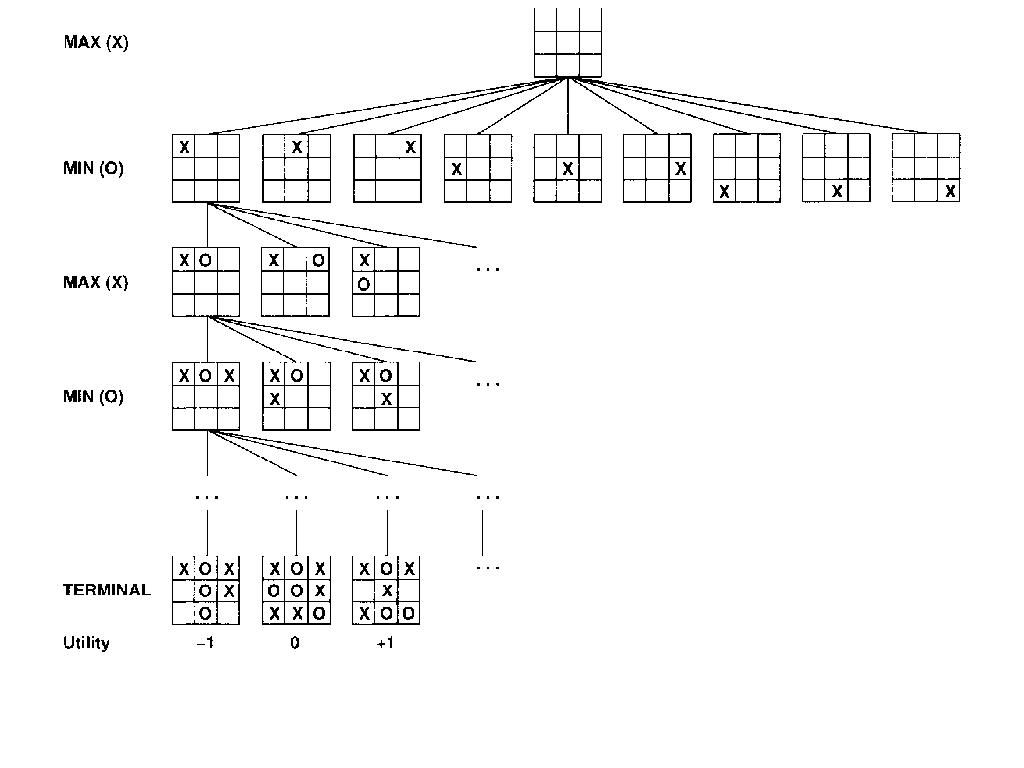 1 Halbzug
1 Zug
x
x
x
x
x
x
x
x
x
x
x
x
x
x
x
x
x
x
x
x
x
x
x
x
x
x
o
o
o
o
o
o
o
o
o
o
o
o
o
o
o
o
o
o
o
o
o
o
o
o
o
o
o
o
x
x
x
x
x
x
x
x
x
x
x
x
x
x
o
o
o
o
o
o
o
o
o
o
o
o
o
o
x
x
x
x
x
x
x
Ein Teilbaum
gewonnen
verloren
unentschieden
x
o
o
o
x
x
o
o
o
x
x
o
x
o
x
o
x
x
x
x
o
x
x
x
x
x
x
x
x
x
x
x
x
x
x
x
x
x
x
x
x
x
x
x
x
x
x
x
o
o
o
o
o
o
o
o
o
o
o
o
o
o
o
o
o
o
o
o
o
o
o
o
o
o
o
o
x
x
x
x
x
x
x
x
x
x
x
x
x
x
o
o
o
o
o
o
o
o
o
o
o
o
o
o
x
x
x
x
x
x
x
Was ist ein guter Zug?
gewonnen
verloren
unentschieden
x
o
o
o
x
x
o
o
o
x
x
o
x
o
x
o
x
x
x
x
o
x
Minimax
3
12
8
2
4
6
14
5
2
Minimiere Gewinnmöglichkeiten für den Gegner
Maximiere eigene Gewinnmöglichkeiten
Minimax
3
2
2
MIN
3
12
8
2
4
6
14
5
2
Minimiere Gewinnmöglichkeiten für den Gegner
Maximiere eigene Gewinnmöglichkeiten
Minimax
3
MAX
3
2
2
MIN
3
12
8
2
4
6
14
5
2
Minimiere Gewinnmöglichkeiten für den Gegner
Maximiere eigene Gewinnmöglichkeiten
Minimax
3
MAX
3
2
2
MIN
3
12
8
2
4
6
14
5
2
Minimiere Gewinnmöglichkeiten für den Gegner
Maximiere eigene Gewinnmöglichkeiten
Minimax: Rekursive Implementation
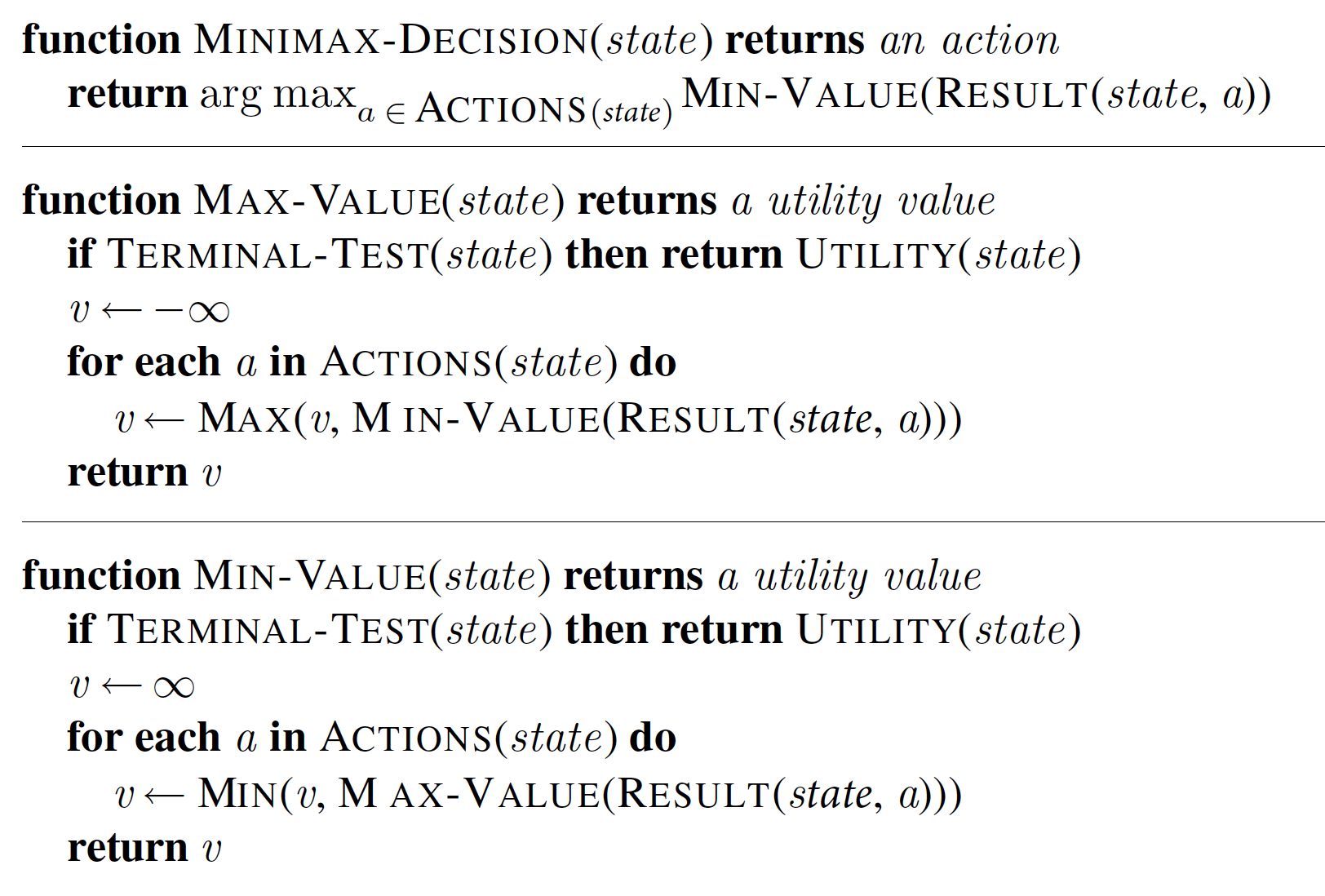 Vollständig:  ?Optimal: ?
Zeitkomplexität:  ?Platzkomplexität: ?
Minimax: Rekursive Implementation
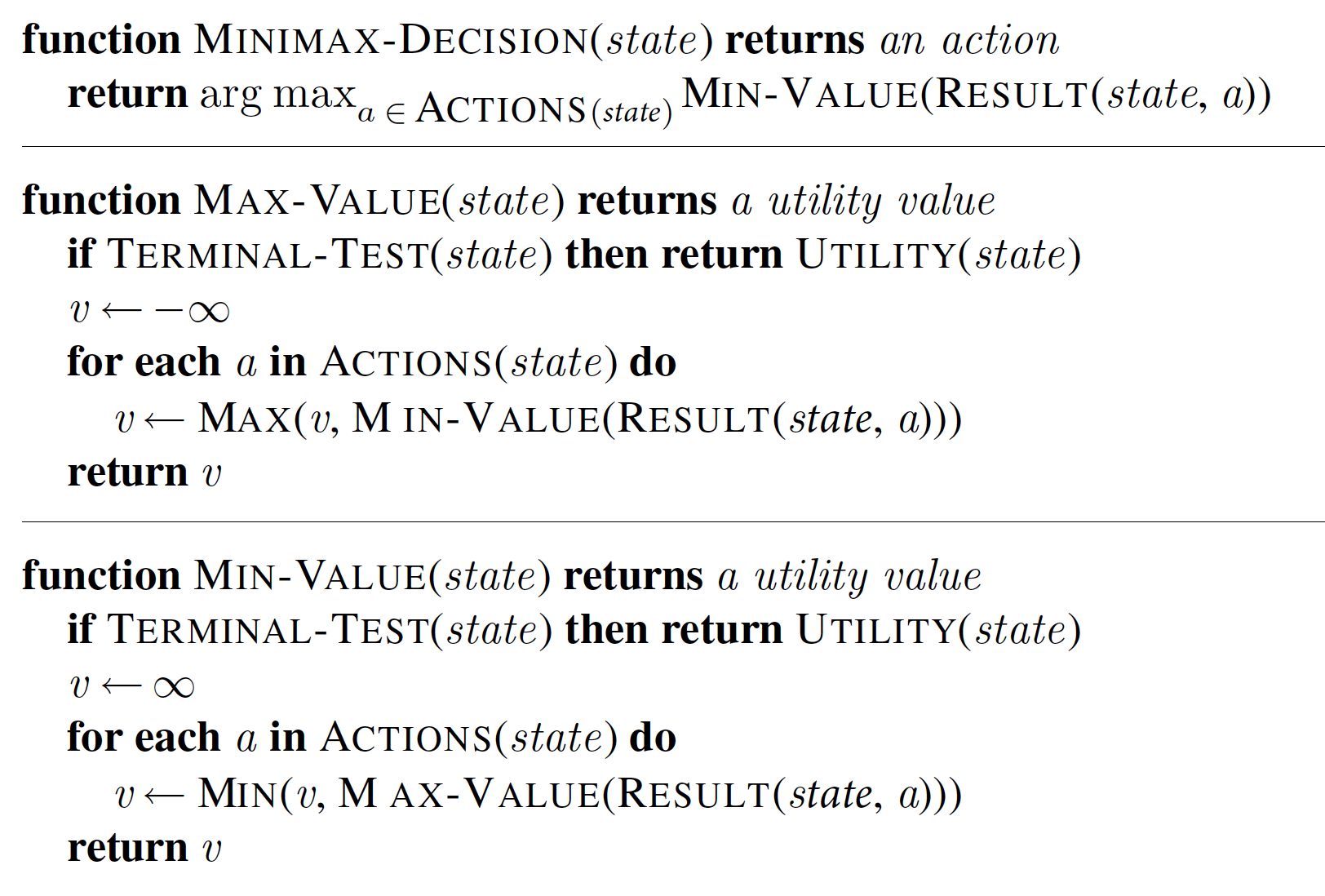 Vollständig:  Ja, für endl. Zust.raumOptimal: Ja
Zeitkomplexität:  O(bm)Platzkomplexität: O(bm)   (= DFS)
m = Suchtiefe bis Endzustände erreichtb = Verzweigungsfaktor (braching)
[Speaker Notes: This means that if there is a solution, breadth-first search will find it regardless of the kind of graph.]
Spielen als naive Suche?
Komplexität: Viele Spiele haben einen großen Suchraum
Schach:	b = 35, m=100  #Knoten= 35 100		Falls Betrachtung eines Knotens 1 ns benötigt,		braucht jeder Zug 10 50 Jahrhunderte 		zur Berechnung
Endzustände können in vertretbarer Zeit nicht alle generiert werden
Algorithmen für perfektes Spiel: John von Neumann, 1944
Endlicher Horizont, approximative Zustandsbewertung: Zuse 1945 , Shannon 1950 , Samuel 1952-57
Suchbaumabschneidungen zur Einsparung von Zeit: McCarthy 1956
13
Lösungsansätze
Reduktion des Ressourcenproblems (Zeit, Speicher): 
Suchraumbeschneidung (Pruning): macht Suche schneller durch Entfernen von Teilen des Suchbaums, in denen beweisbar keine bessere als die aktuell beste Lösung gefunden werden kann
Bewertungsfunktion: Heuristik zur Bewertung der Nützlichkeit eines Spielzustands (Knoten) ohne vollständige Suche
Pruning: Beispiel
MAX
≥ 6
MIN
6
6
12
8
Pruning: Beispiel
≥ 6
MAX
MIN
6
≤ 2
6
12
8
2
𝛼-𝛽-Pruning
≥ 6
𝛼
MAX
MIN
𝛽
≤ 5
6
≤ 2
> 𝛼?
6
12
8
2
5
MINIMAX(root) 	= max(min(6,12,8),min(2,a,b),min(5,b,d)) 		= max(6,z,y)      wobei z=min(2,a,b)≤ 2   und  y=min(5,b,d) ≤ 5
		= 6
Suche mit Pfadbeschneidung
function Alpha-Beta-Search (state)
   𝛼 := -∞ ; 𝛽 := ∞
   if Terminal-Test(state) then
        return ⊥
   else
     return 
        argmaxa ∈ ACTIONS(state) { v := Min-Value(Result(state, a), 𝛼, 𝛽)
                                                                       𝛼 := max(𝛼, v)
                                                v }
Von mehreren Forschern um 1960 erfunden.
18
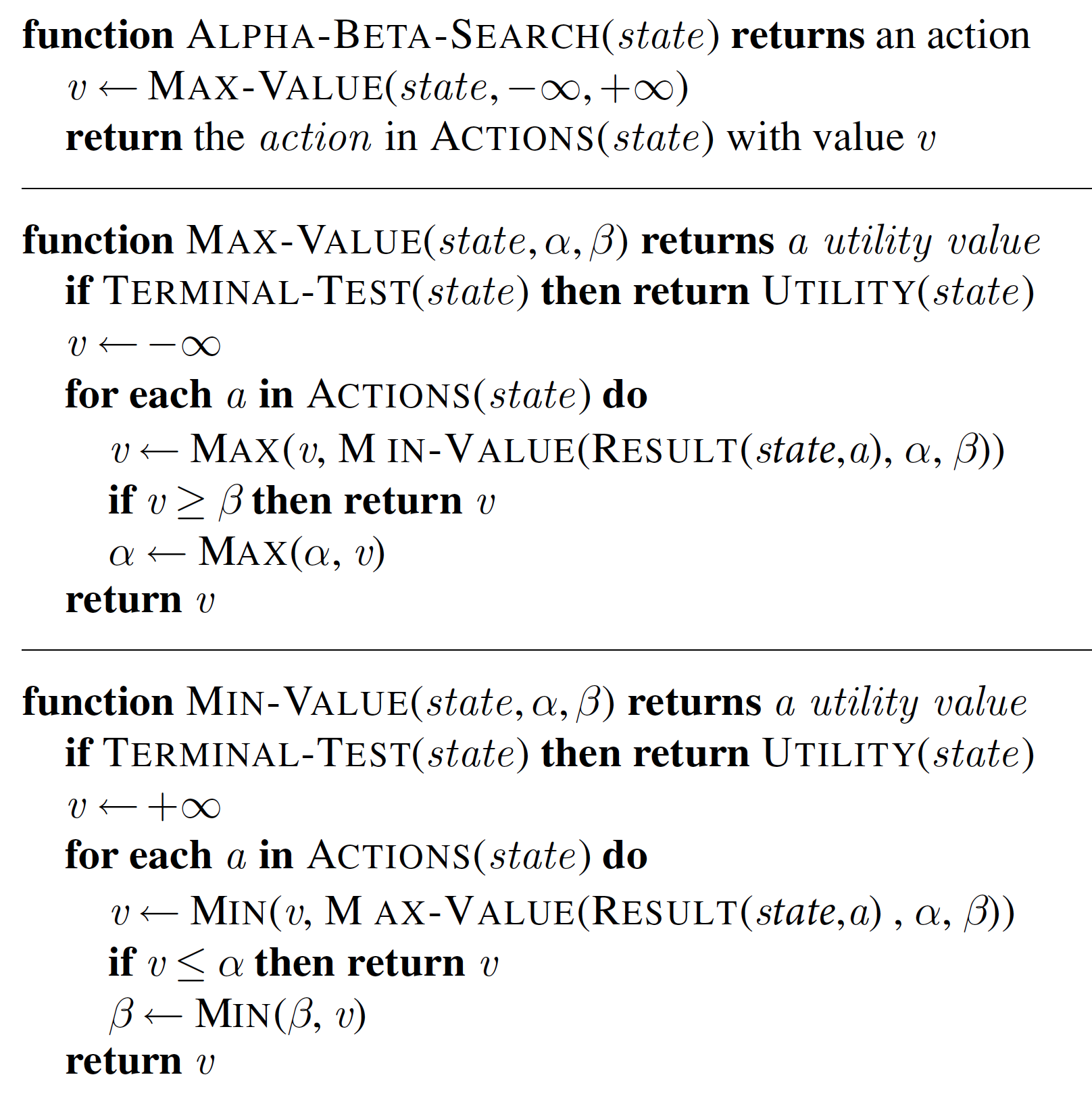 Max-Value und Min-Value mit 𝛼-𝛽-Pruning
Darstellung entnommen aus: Russell, St., Norvig, P., Artificial Intelligence: A Modern Approach, 3rd Ed., 2010
𝛼-𝛽-Suchalgorithmus
In Min-Value:
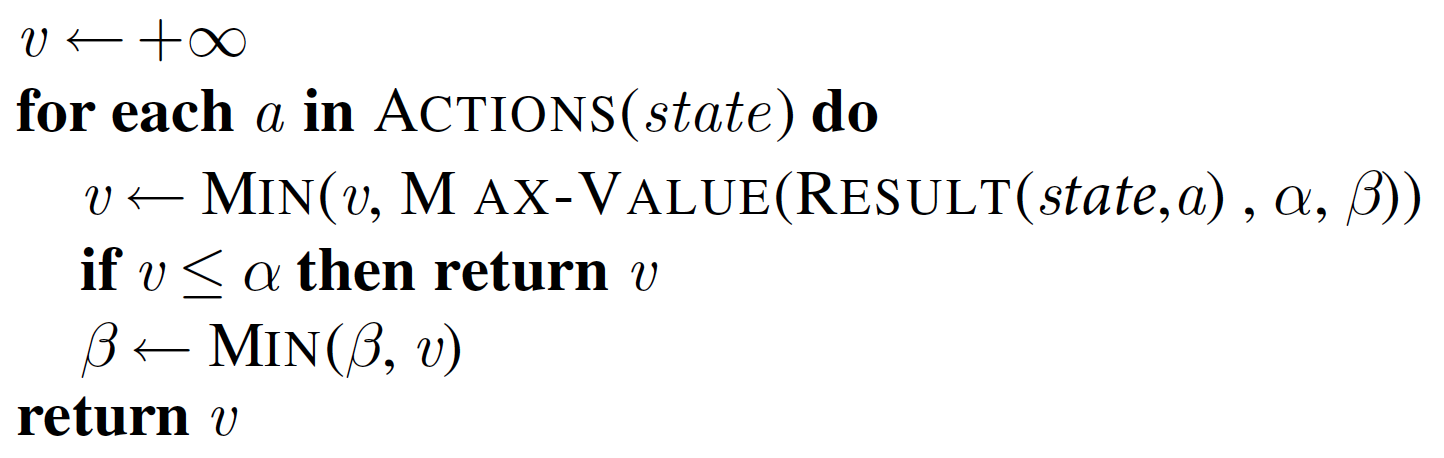 v = -∞𝛼 = -∞
𝛽 = +∞
MAX
v = 5
𝛼 = -∞
𝛽 = 5
MIN
Min-Value-Schleife
…
MAX
5           10            6                   2            8            7
𝛼-𝛽-Suchalgorithmus
In Min-Value:
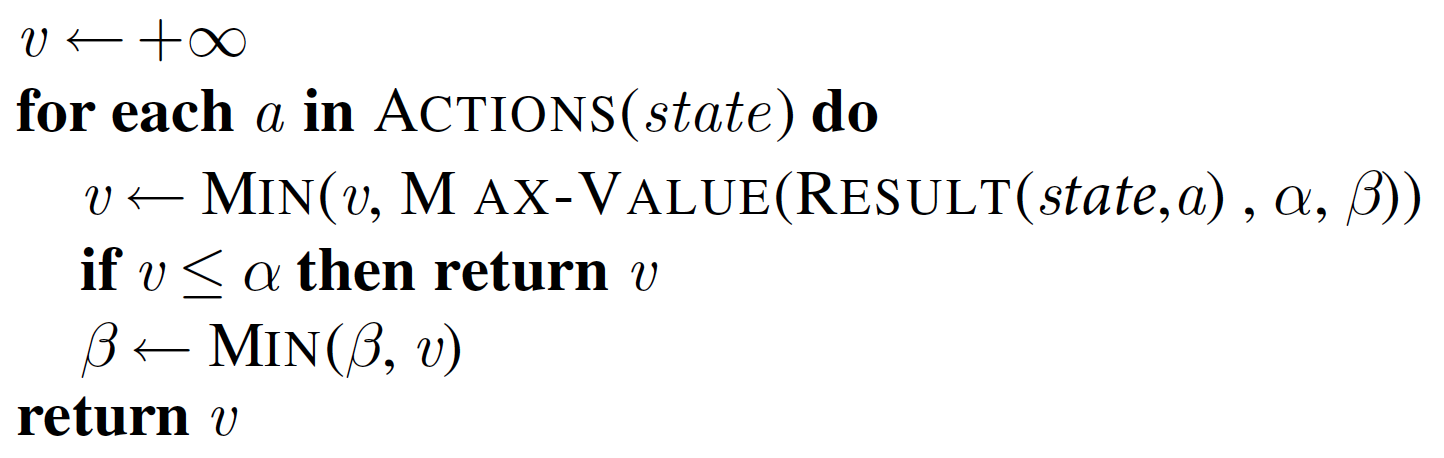 v = -∞ 𝛼 = -∞
𝛽 = +∞
MAX
v = 5
𝛼 = -∞
𝛽 = 5
MIN
Min-Value-Schleife
…
MAX
5           10            6                   2            8            7
𝛼-𝛽-Suchalgorithmus
In Min-Value:
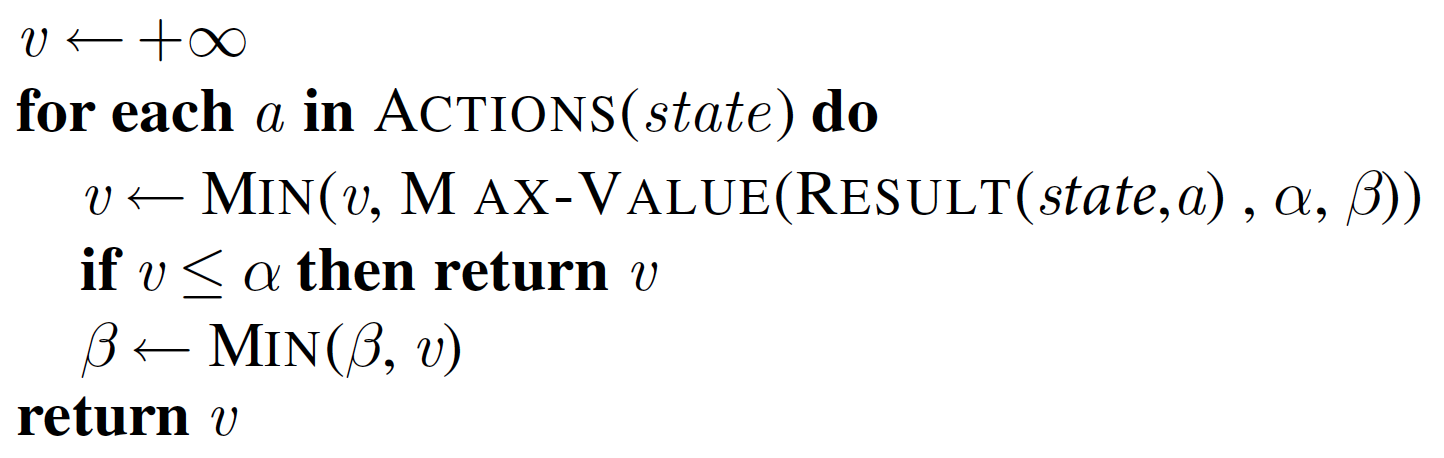 v = -∞ 𝛼 = -∞
𝛽 = +∞
MAX
v = 5
𝛼 = -∞
𝛽 = 5
MIN
Min-Value-Schleife
…
MAX
5           10            6                   2            8            7
𝛼-𝛽-Suchalgorithmus
In Max-Value:
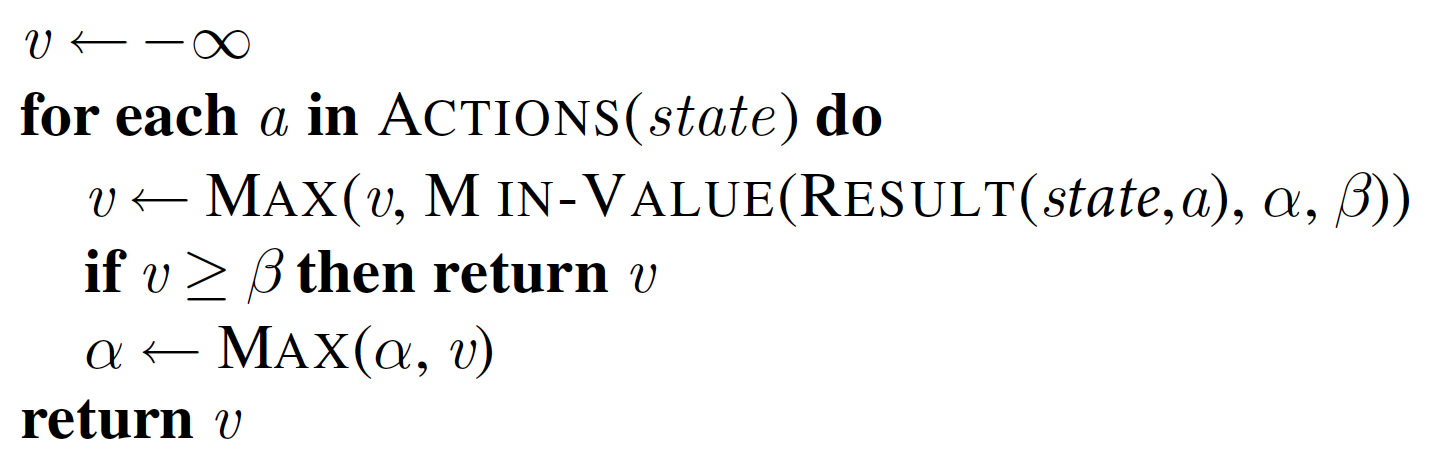 v = 5𝛼 = 5
𝛽 = +∞
MAX
Max-Value-Schleife
v = 5
𝛼 = -∞
𝛽 = 5
MIN
…
MAX
5           10            6                   2            8            7
𝛼-𝛽-Suchalgorithmus
In Max-Value:
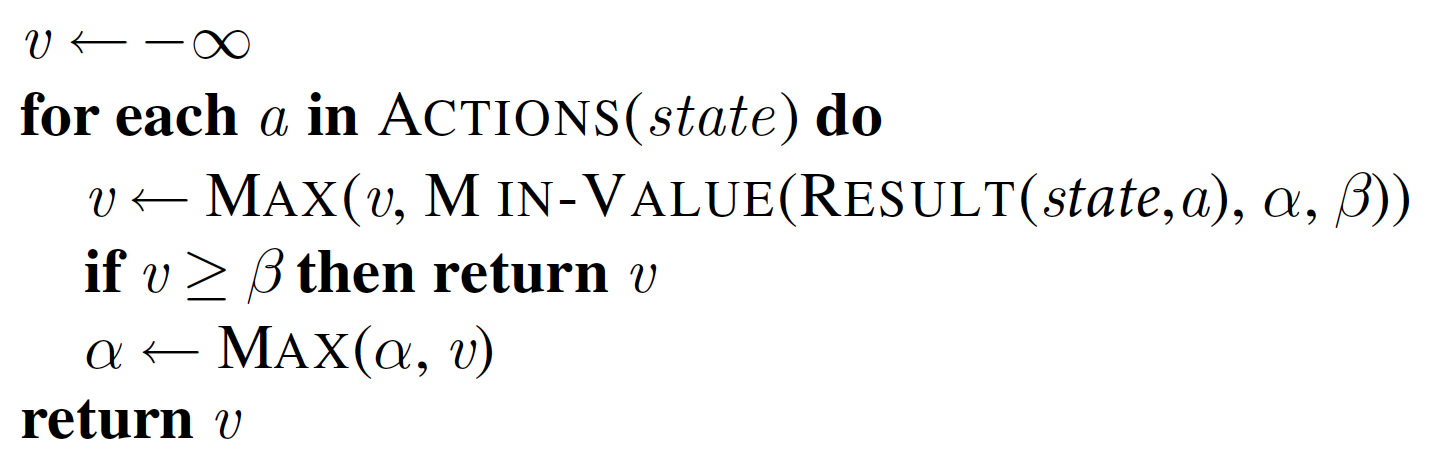 v = 5𝛼 = 5
𝛽 = +∞
MAX
Max-Value-Schleife
v = 5
𝛼 = -∞
𝛽 = 5
v = -∞𝛼 = 5
𝛽 = +∞
MIN
…
MAX
5           10            6                   2            8            7
𝛼-𝛽-Suchalgorithmus
In Min-Value:
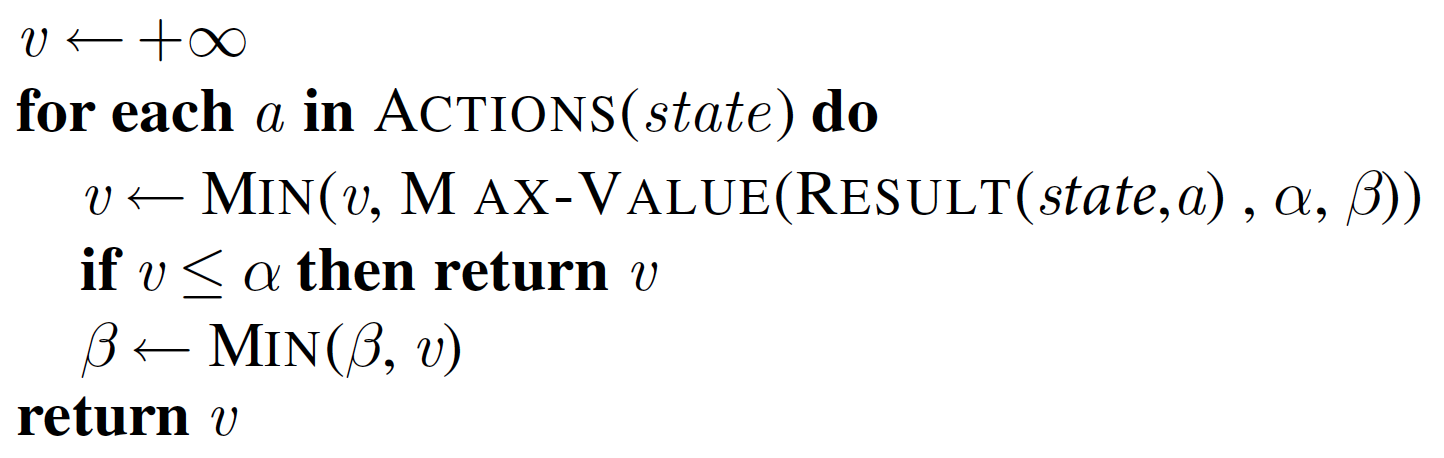 v = 5𝛼 = 5
𝛽 = +∞
MAX
v = 5
𝛼 = -∞
𝛽 = 5
v = -∞𝛼 = 5
𝛽 = +∞
MIN
Min-Value-Schleife
…
MAX
5           10            6                   2            8            7
𝛼-𝛽-Suchalgorithmus
In Min-Value:
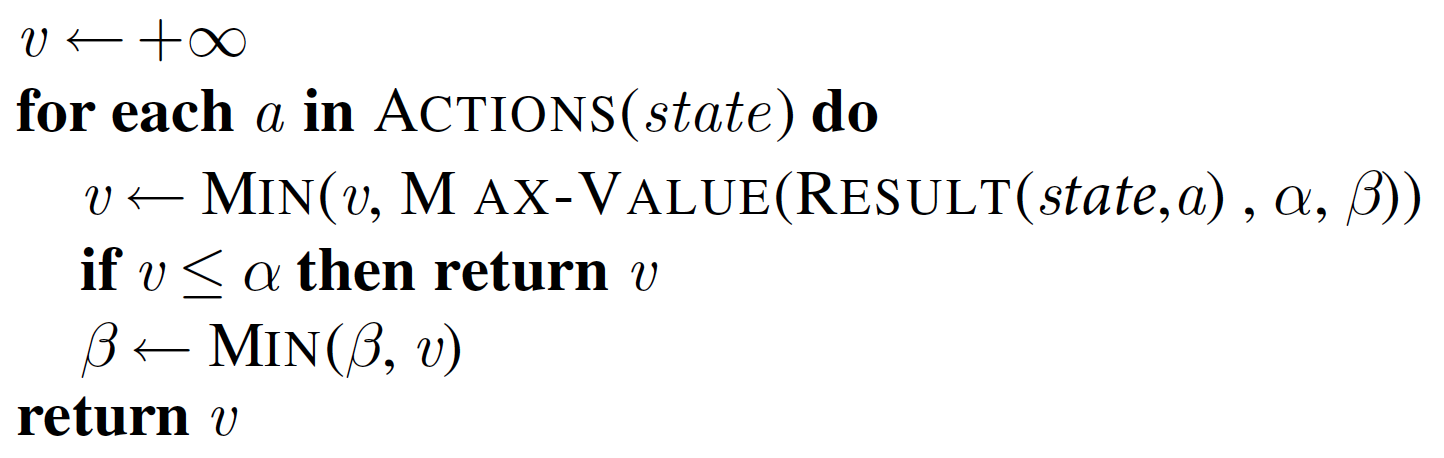 v = 5𝛼 = 5
𝛽 = +∞
MAX
v = 5
𝛼 = -∞
𝛽 = 5
v = 2𝛼 = 5
𝛽 = +∞
MIN
Min-Value-Schleife
…
MAX
5           10            6                   2            8            7
𝛼-𝛽-Suchalgorithmus
In Min-Value:
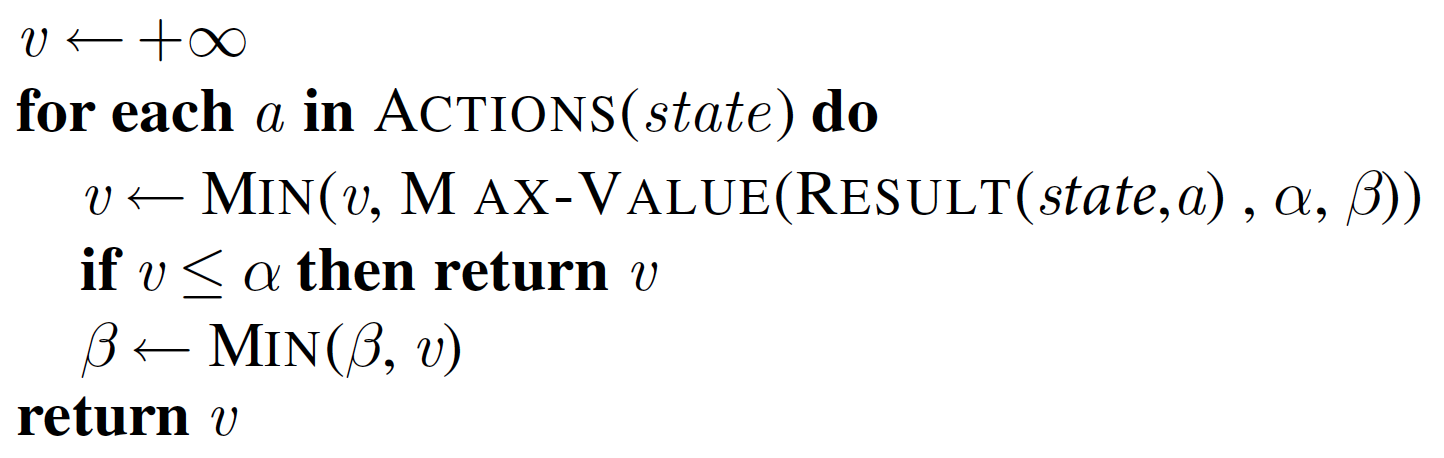 v = 5𝛼 = 5
𝛽 = +∞
MAX
v = 5
𝛼 = -∞
𝛽 = 5
v = 2𝛼 = 5
𝛽 = +∞
MIN
Min-Value-Schleife
…
MAX
5           10            6                   2            8            7
𝛼-𝛽-Suchalgorithmus
In Max-Value:
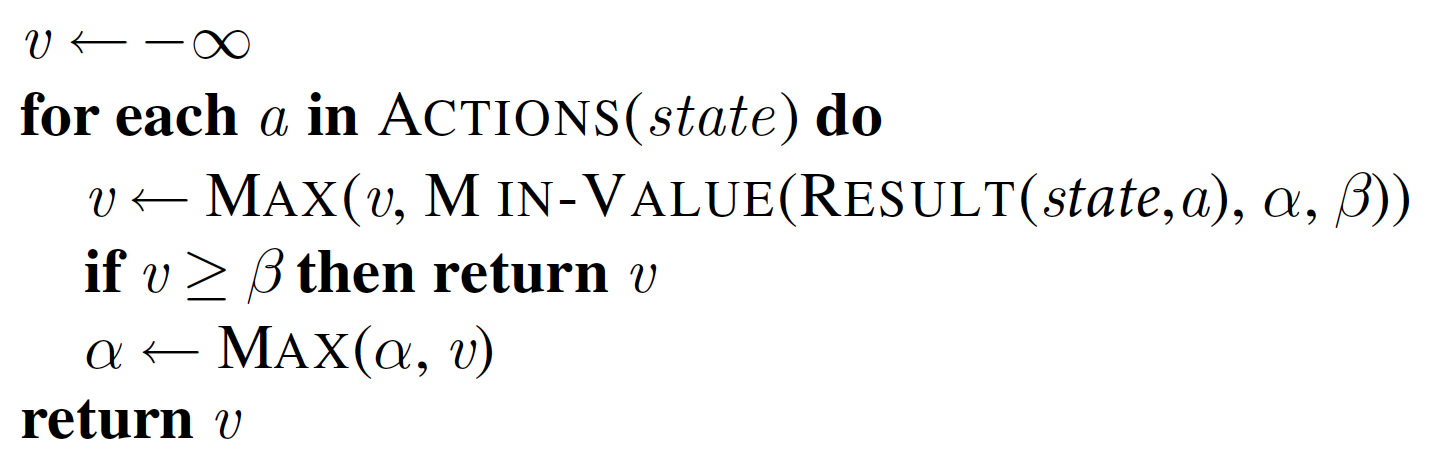 v = 5𝛼 = 5
𝛽 = +∞
MAX
Max-Value-Schleife
v = 5
𝛼 = -∞
𝛽 = 5
v = 2𝛼 = 5
𝛽 = +∞
MIN
…
MAX
5           10            6                   2            8            7
2. Zugbewertung ohne erschöpfende Suche
Der Minimax-Algorithmus generiert den vollständigen Spielsuchraum, während der 𝛼-𝛽–Algorithmus große Teile davon abschneidet (ohne die beste Lösung zu verlieren) 	
Trotzdem: Vollständige Suche meist zu aufwendig
Idee: Propagierung von unten nach oben durch Anwendung einer Bewertungsfunktion ersetzen
Bewertungsfunktion: Evaluiert der Wert von Zuständen durch Heuristiken und beschneidet dadurch auch den Suchraum

New MINIMAX:
CUTOFF-TEST: Ersetzt die Terminierungsbedingung 
EVAL: Bewertungsfunktion als Ersatz für die Nützlichkeitsfunktion
Bewertungsfunktion: Beispiel
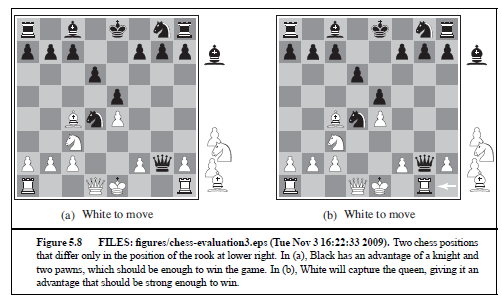 Gewichtete Linearkombination: Kombination von mehreren Heuristiken	f = w1f1 + w2f2 + … + wnfn
Beispiel: f1= Bewertung #Bauern, f2 = Bewertung #Türme, …w1 = Gewicht #Bauern, w2 = Gewicht #Türme (Gewichte können von der Suchtiefe abhängen)
Max-Value mit CUTOFF und EVAL
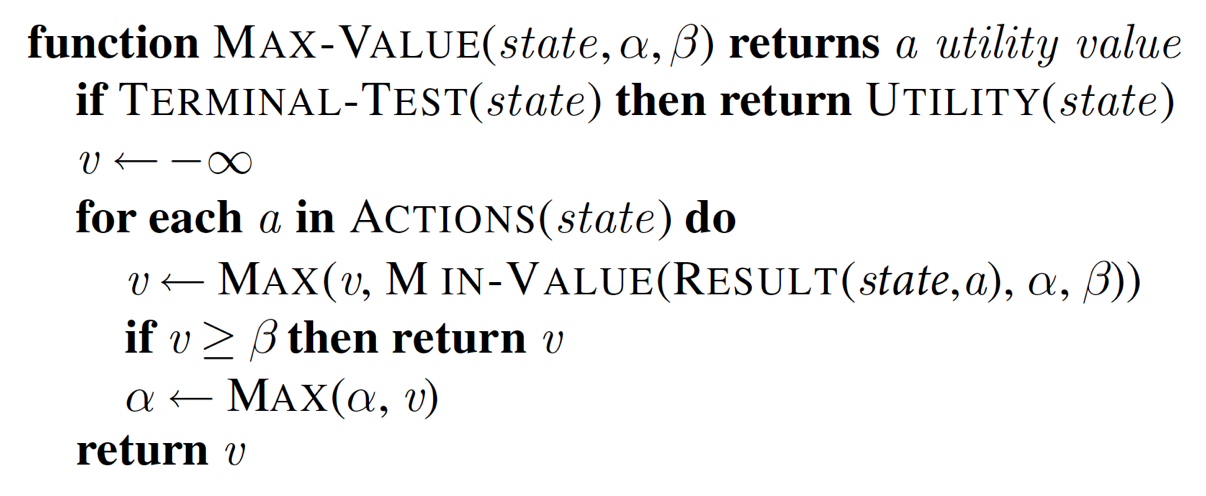 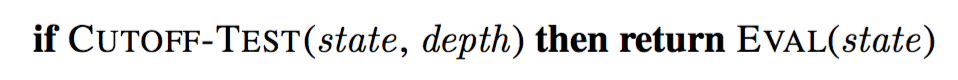 Minimax mit CUTOFF: Brauchbarer Algorithmus?
MinimaxCUTOFF is identisch zu MinimaxVALUE außer
TERMINAL? wird ersetzt durch CUTOFF?
UTILITY wird ersetzt durch EVAL

Funktioniert das in der Praxis?
bm = 106, b = 35    m = 4

4 Halbzüge Vorausschau:	Anfängerniveau
8 Halbzüge Vorausschau: 	meisterhaft
12 Halbzüge Vorausschau:	großmeisterhaft (~DeepBlue)
Annahme: 100 Sekunden Rechenzeit werden pro Zug verwendet und wir können 104 Knoten/s bewerten; dann können wir 106 Knoten/Zug durchrechnen
32
Meister durch Computer geschlagen im Jahr…
Dame:	1994
Schach:	1997
Go:		2016
33